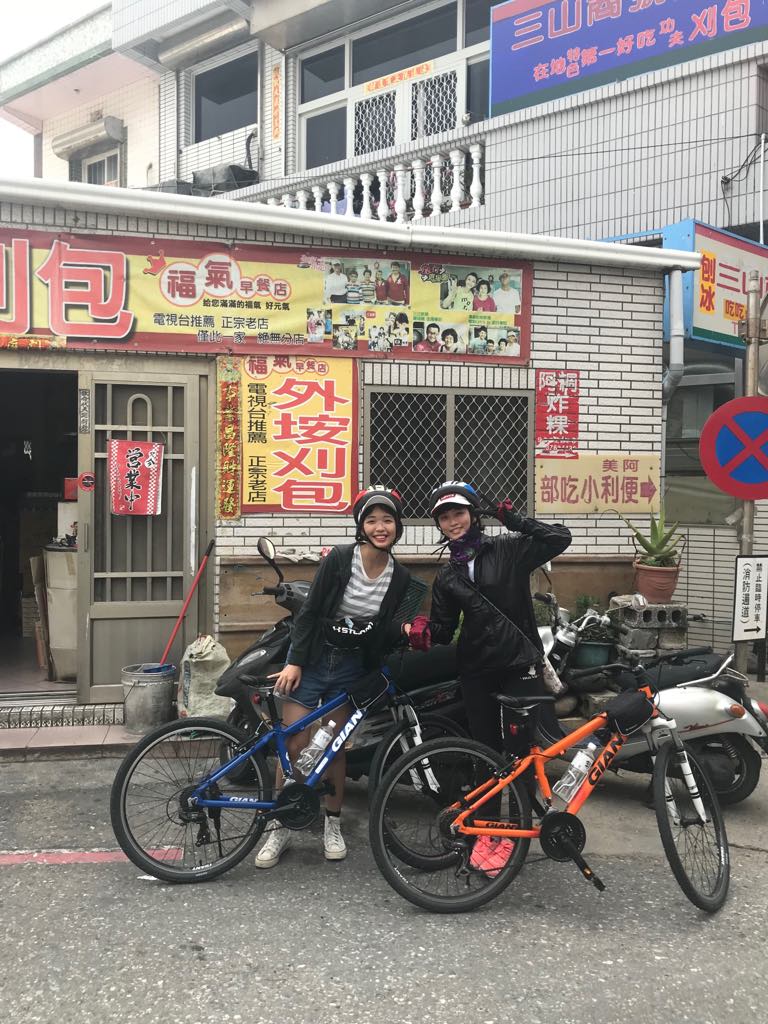 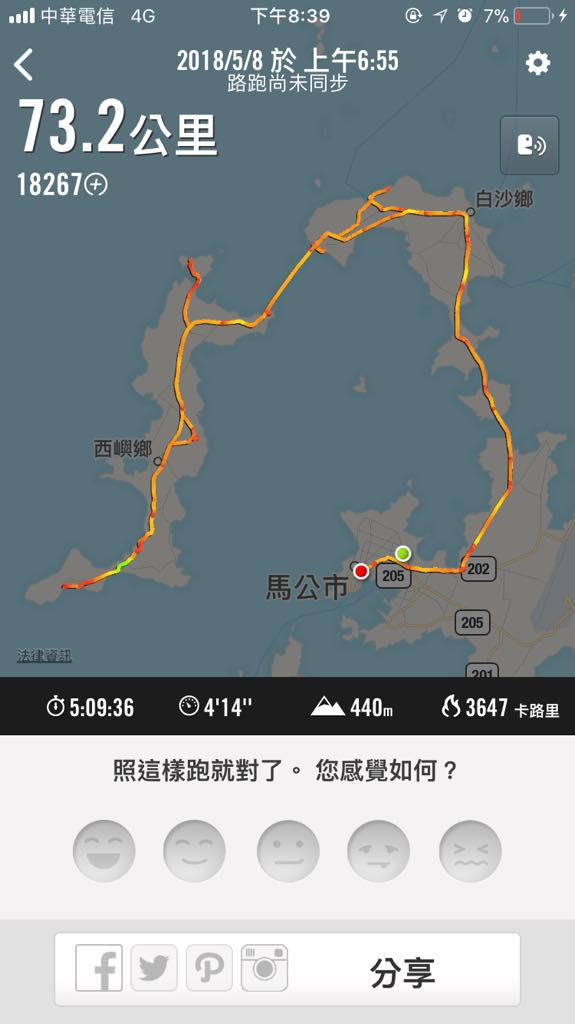 你租过自行车吗？
你有租过什么东西？
你觉得去旅游租车划得来划不来？
只好
have to ; be force to; have no choice but
马太和魏涂梦去酒吧，但是酒吧关了。
马太：
酒吧关了，我们只好下次再来吧！
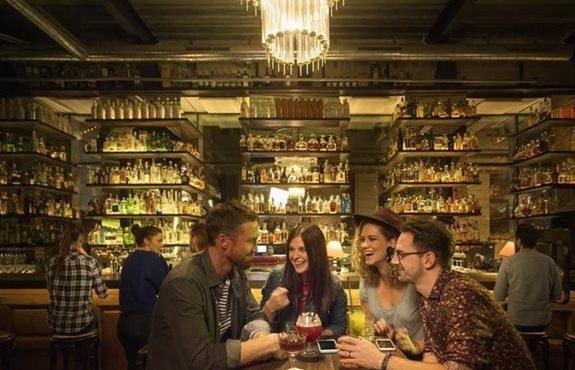 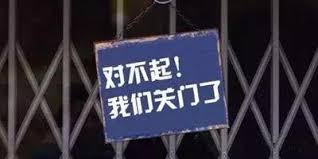 只好
电车坏了，你得走路回家。
电车坏了，我只好走路回家。
Marta:
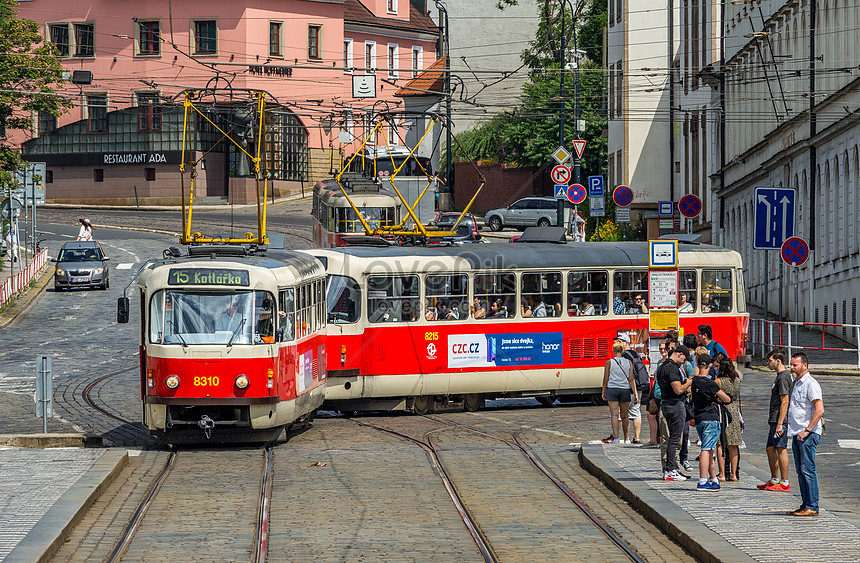 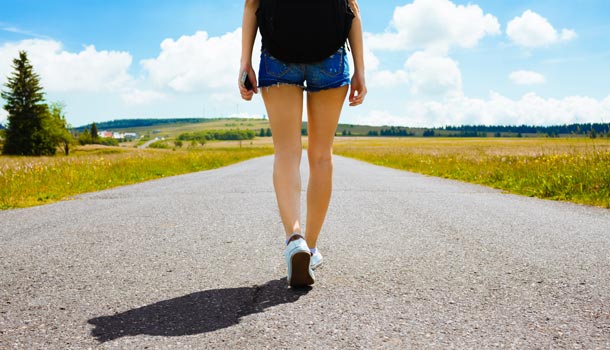 只好
重画
画错了
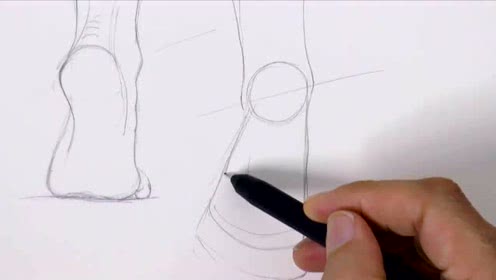 艾默：唉！我画错了，只好重画。
重考
只好
成绩太差了
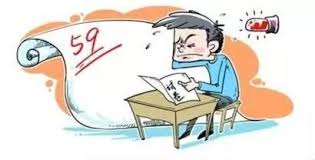 涂梦：我成绩太差了，只好重考。
只好
朋友：你为什么今天要熬夜？
功课和考试太多
Dima:功课和考试太多，我只好熬夜。
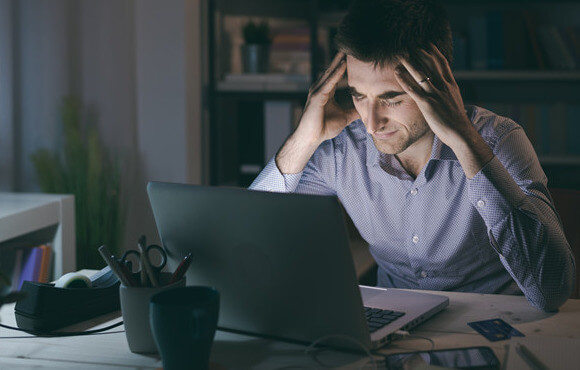 只好
请造句
是...就是...
Usage：adj.+是+ adj.，就是….
哇！你的女朋友很漂亮。
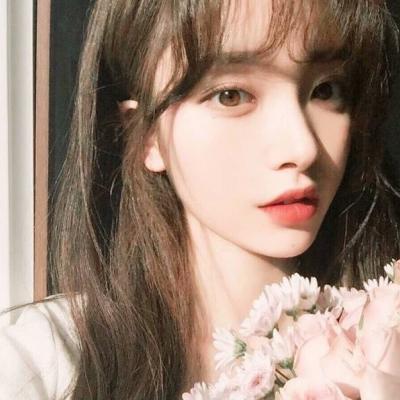 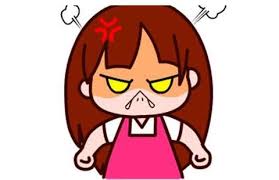 她漂亮是漂亮，就是爱生气了点儿。
是...就是...
新
16500000克朗
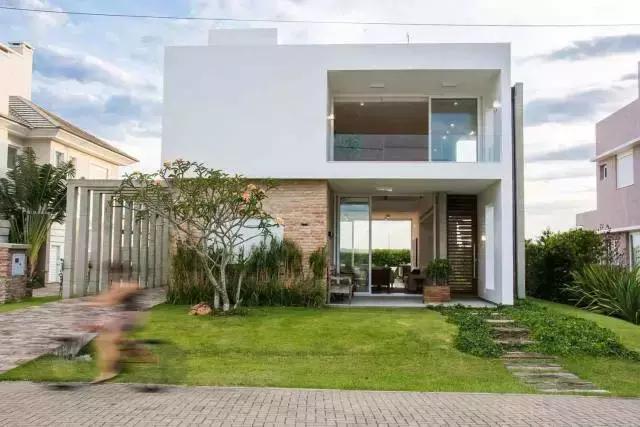 房子新是新，就是太贵了。
是...就是...
300天都在下雨
风景很漂亮
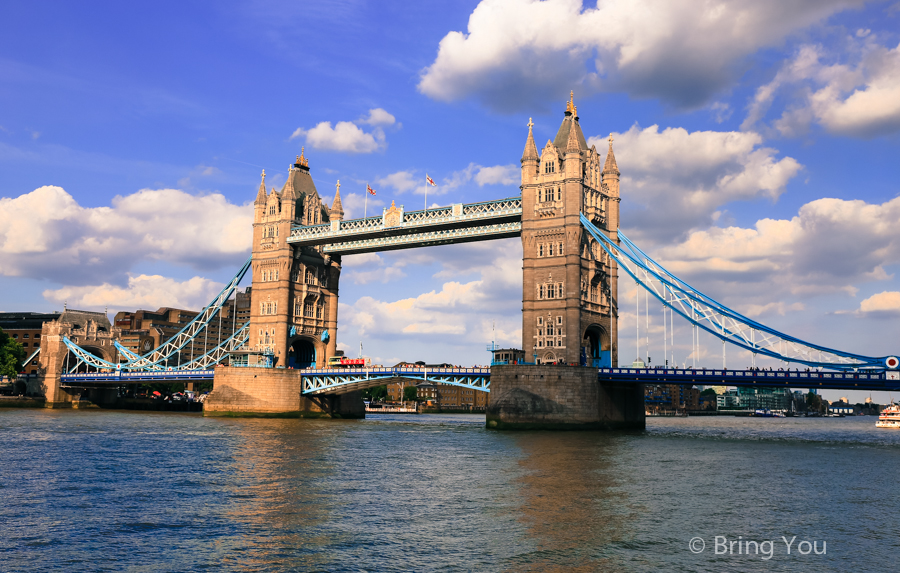 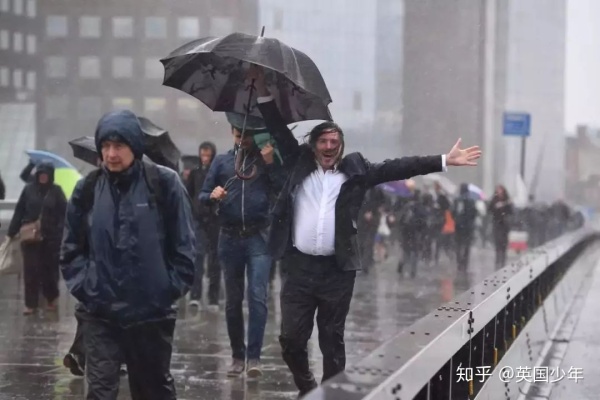 伦敦的风景漂亮是漂亮，就是太常下雨了。
是...就是...
请造句
万一…怎么办？
Usage：万一+bad thing
If by any chance ; just in case
It might happen, but it’s a little chance.
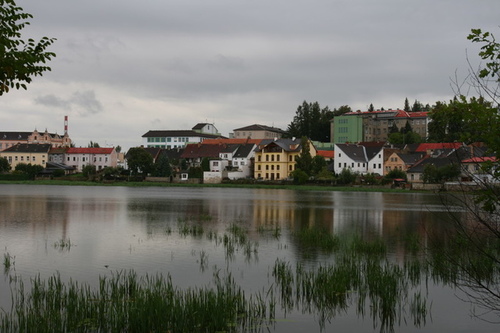 The chance of rain
下雨几率
70%
你一定要带雨伞！万一下雨了怎么办？
万一…怎么办？
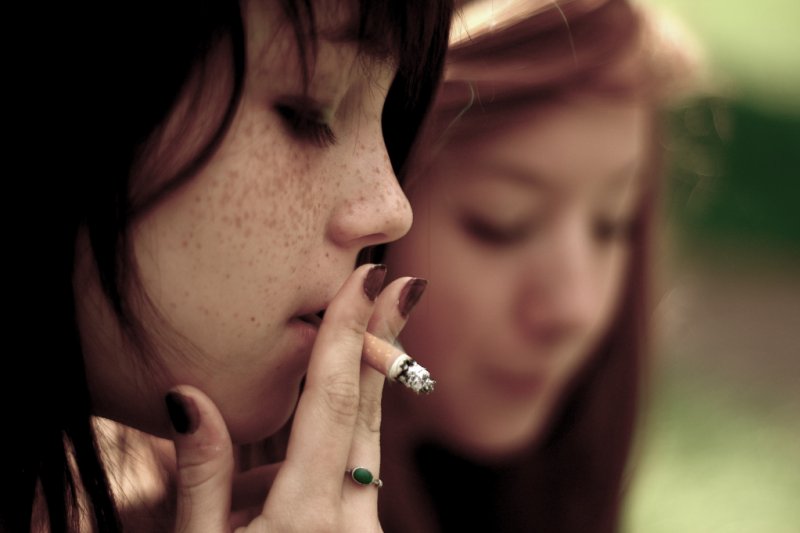 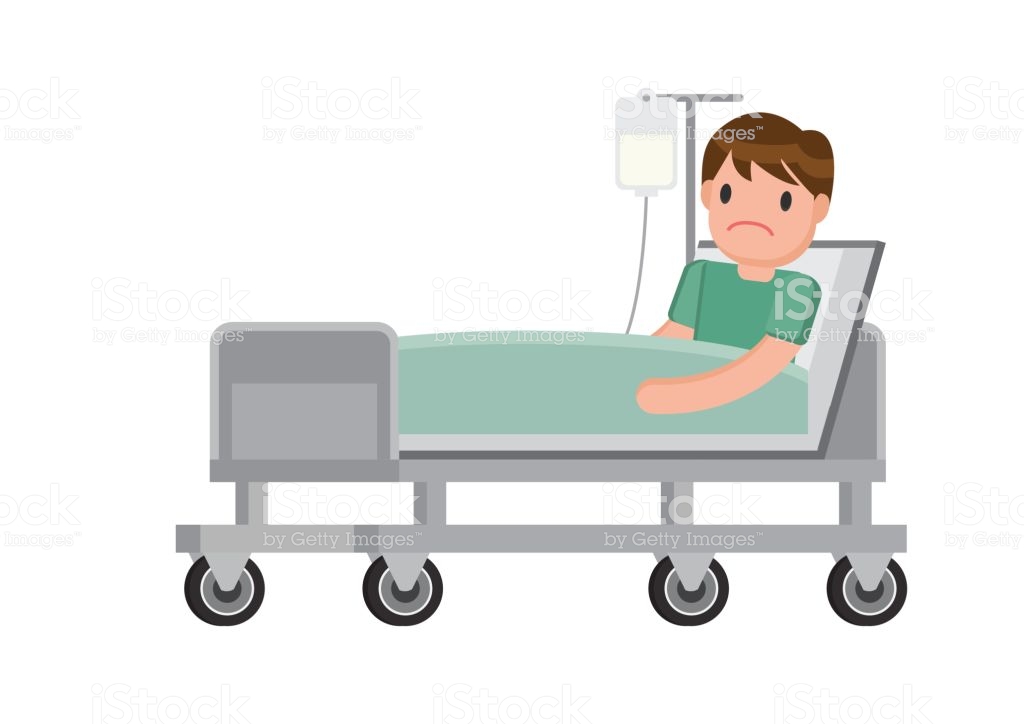 烟别抽了，万一生病了，怎么办？
万一…怎么办？
她每天喝五杯
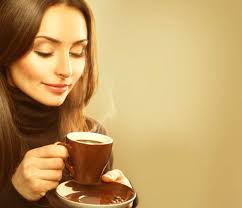 咖啡别喝太多，万一心悸了怎么办？
万一…怎么办？
请造句
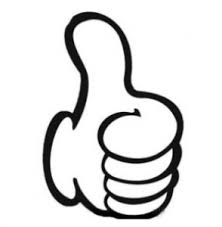 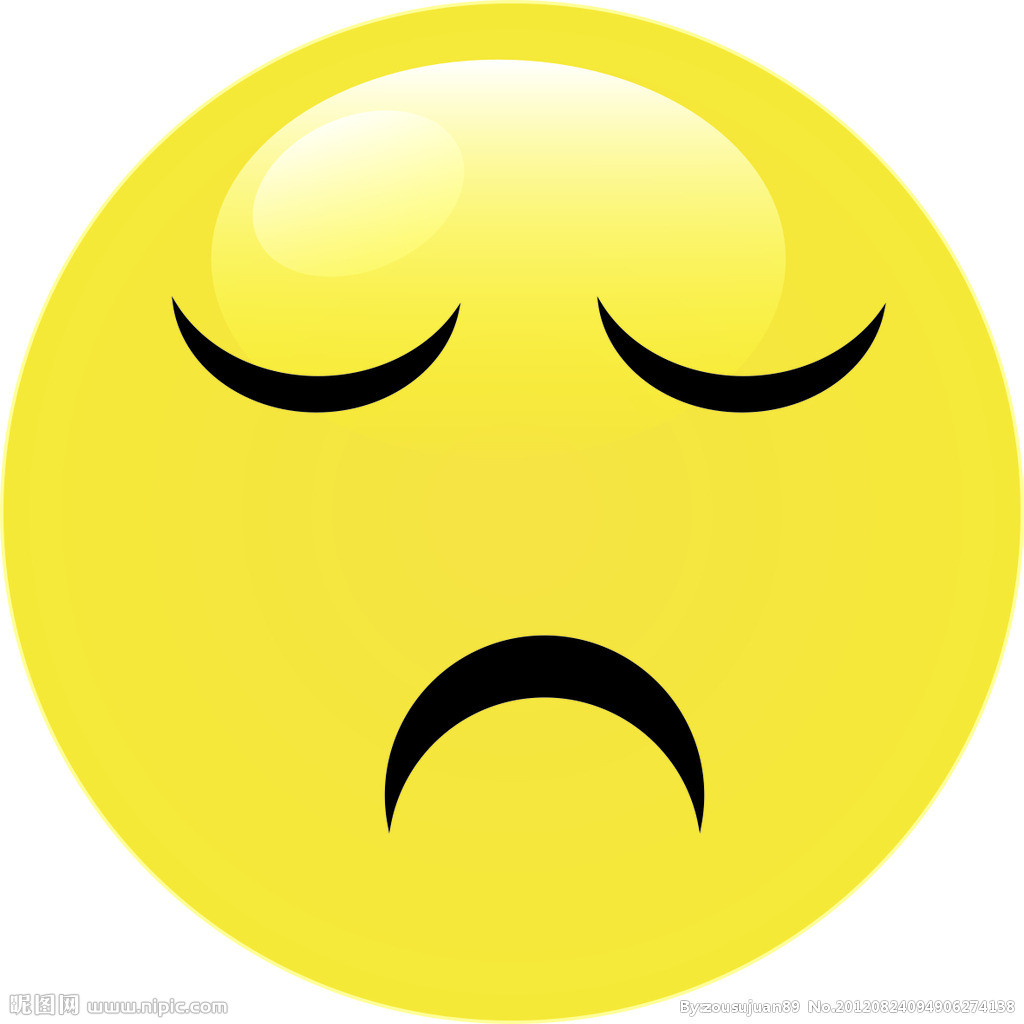 划得来/划不来
划不来
划得来
Worth it/not worth it
苹果手机原本要三万元，我只花了两万就买到了！
我花了三小时的时间买一个坏掉的杯子。
不A不B
不adj.不adj.
In the middle
1 word
不大不小
不好不坏
不高不低
不长不短
不胖不瘦
不新不旧
不冷不热
不多不少
又adj.又adj.还
大
新
干净
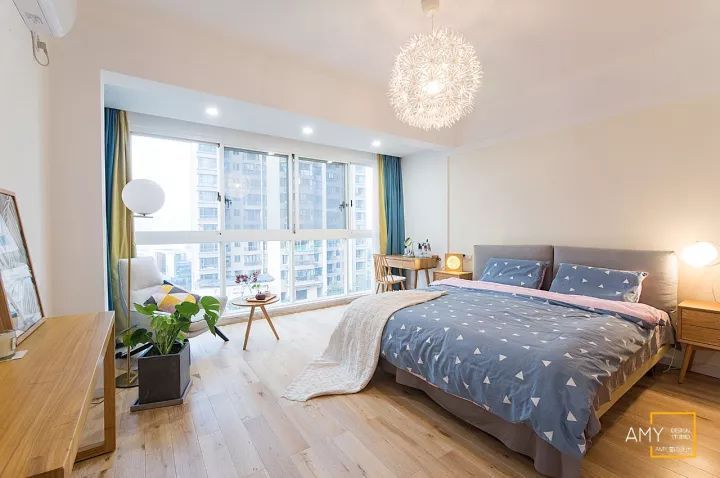 我的房间又大又新，还很干净。
又adj.又adj.还
老
旧
肮脏
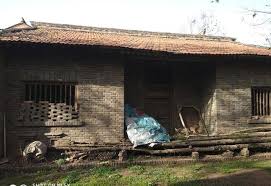 这栋房子又老又旧，还很肮脏。
又adj.又adj.还
请造句
＋result
Long-term activity
V下来
Topic+Time+V下来+result
V下来
＋result
Long-term activity
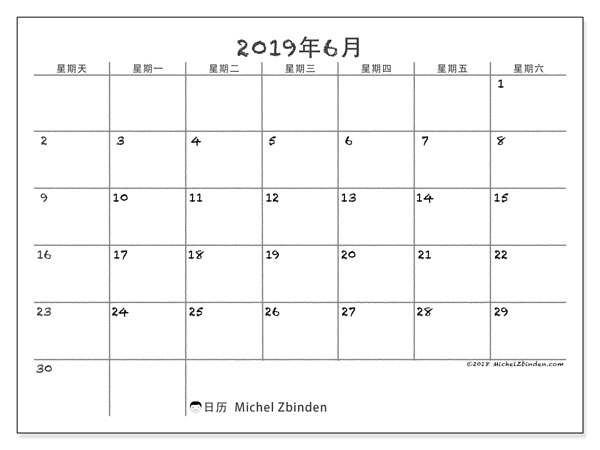 租房子
租房子
租房子
租房子
租房子
租房子
租房子
租房子
7000元
租房子
租房子
租房子
租房子
租房子
租房子
租房子
租房子
租房子
租房子
租房子
租房子
租房子
租房子
租房子
租房子
租房子
租房子
租房子
租房子
租房子
租房子
A：房子一个月租下来要多少钱？
B：房子一个月租下来要七千元。
V下来
Result结果
在捷克工作做了十個月
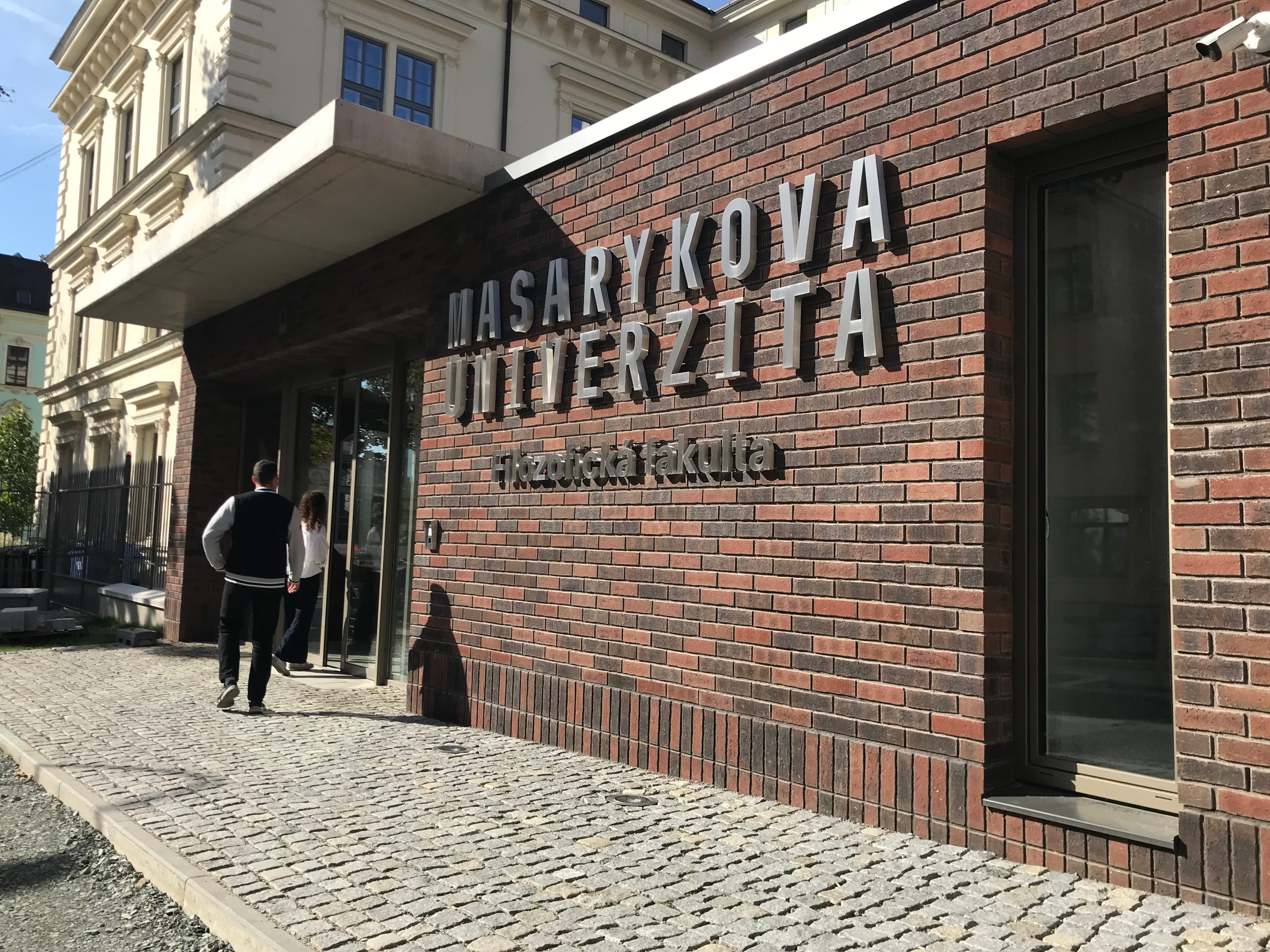 认识不少捷克人
在捷克工作十个月做下来，我认识了不少捷克人。
V下来
Result结果
住了一个月
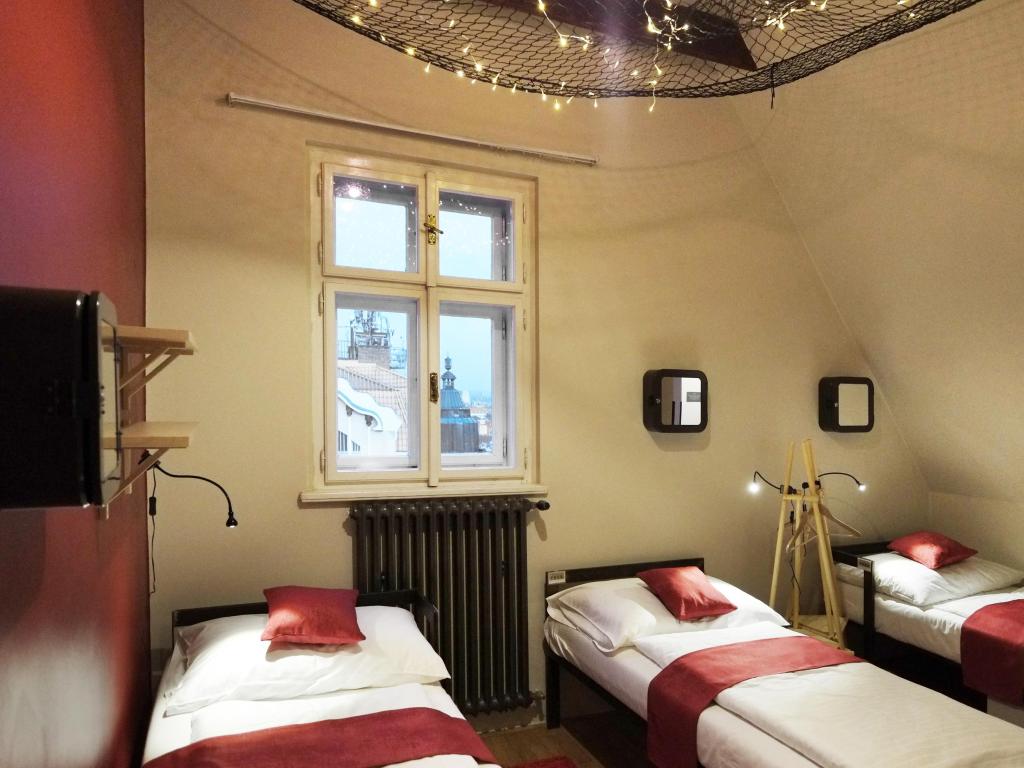 只花了我两万克朗
这个旅馆一个月住下来只花了我两万克朗。
V下来
Result结果
中文学了两年了
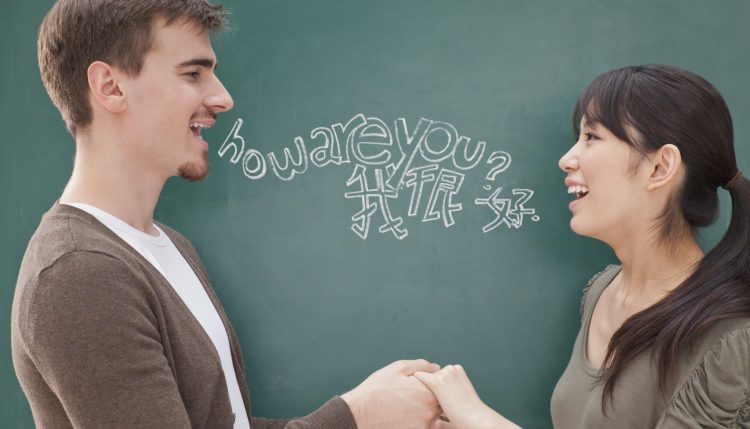 ?
学
中文两年___下来，我_______________________。
V下来
请造句
只好
是...就是...
万一…怎么办？
划得来/划不来
又adj.又adj.还
V下来
不A不B